スマホスタンド付マルチケーブルセット
【提案書】
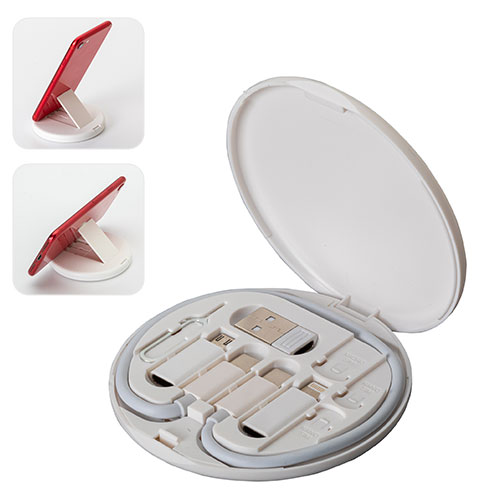 Type-CケーブルやLightningアダプタ、MicroUSBアダプタ、USB-Aアダプタ、SIMカードスロットル、そして本体ケースはスマホスタンドになる便利アイテム。
特徴
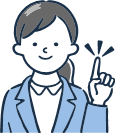 納期
納期スペース
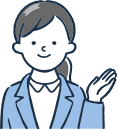 仕様
素材：ABS他
サイズ：Φ84ｘ10ｍｍ
重量：43g
包装：化粧箱入り
お見積りスペース
お見積